CHÀO MỪNG 
CÁC EM ĐẾN VỚI 
TIẾT HỌC HÔM NAY!
KHỞI ĐỘNG
Từ xa xưa, người Hy Lạp đã biết rằng giao tuyến của mặt nón tròn xoay và một mặt phẳng không đi qua đỉnh của mặt nón là đường tròn hoặc đường cong mà ta gọi là đường conic. (Hình 48). Từ “đường conic” xuất phát từ gốc tiếng Hy Lạp konos nghĩa là mặt nón.
Đường conic gồm những loại đường nào và được xác định như thế nào?
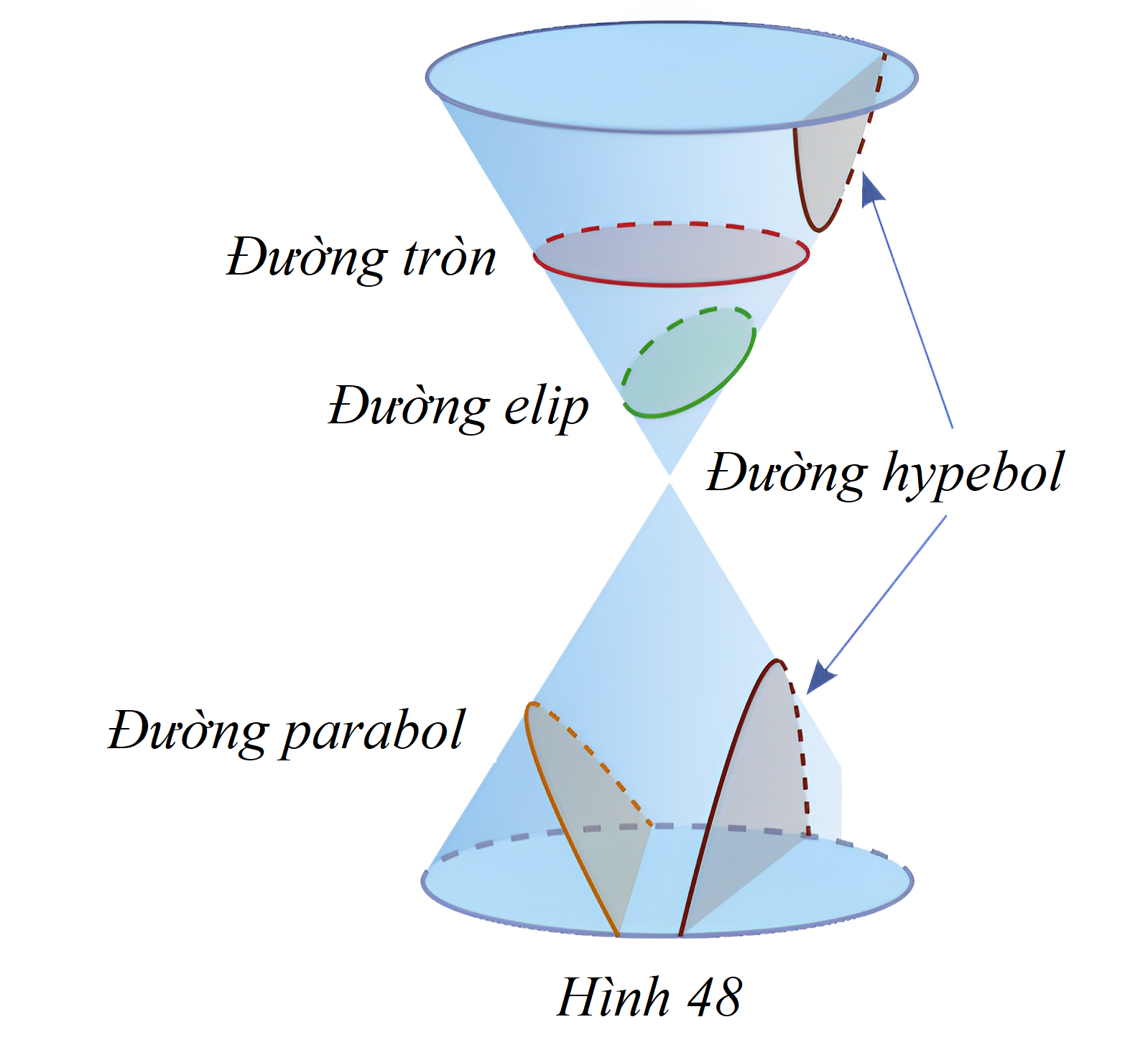 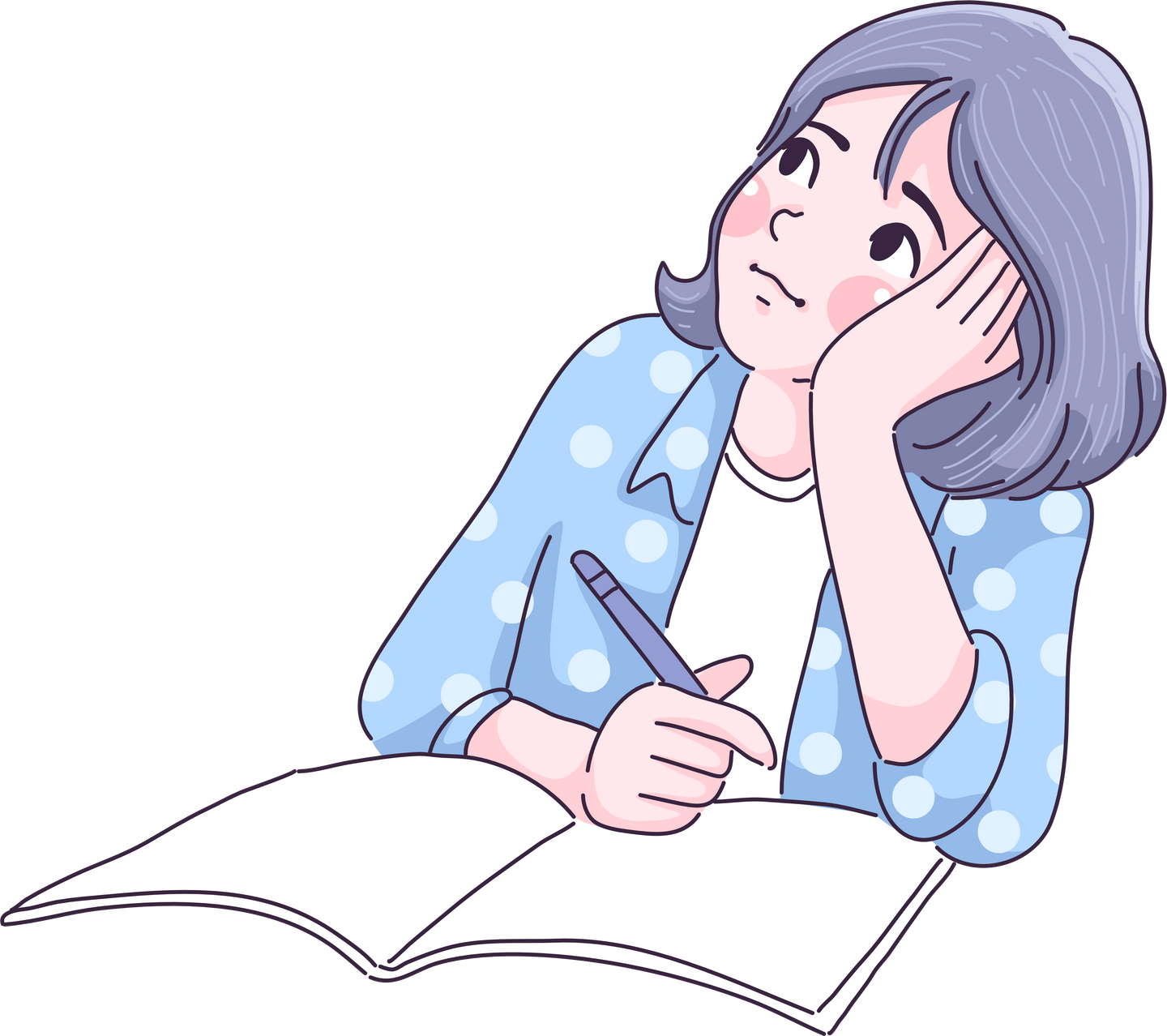 BÀI 6:
BA ĐƯỜNG CONIC
NỘI DUNG BÀI HỌC
01
02
Đường hypebol
Đường elip
Một số ứng dụng thực tiễn
của ba đường conic
03
04
Đường parabol
I. Đường Elip
1. Định nghĩa đường elip
Một số hình ảnh về đường elip trong thực tế
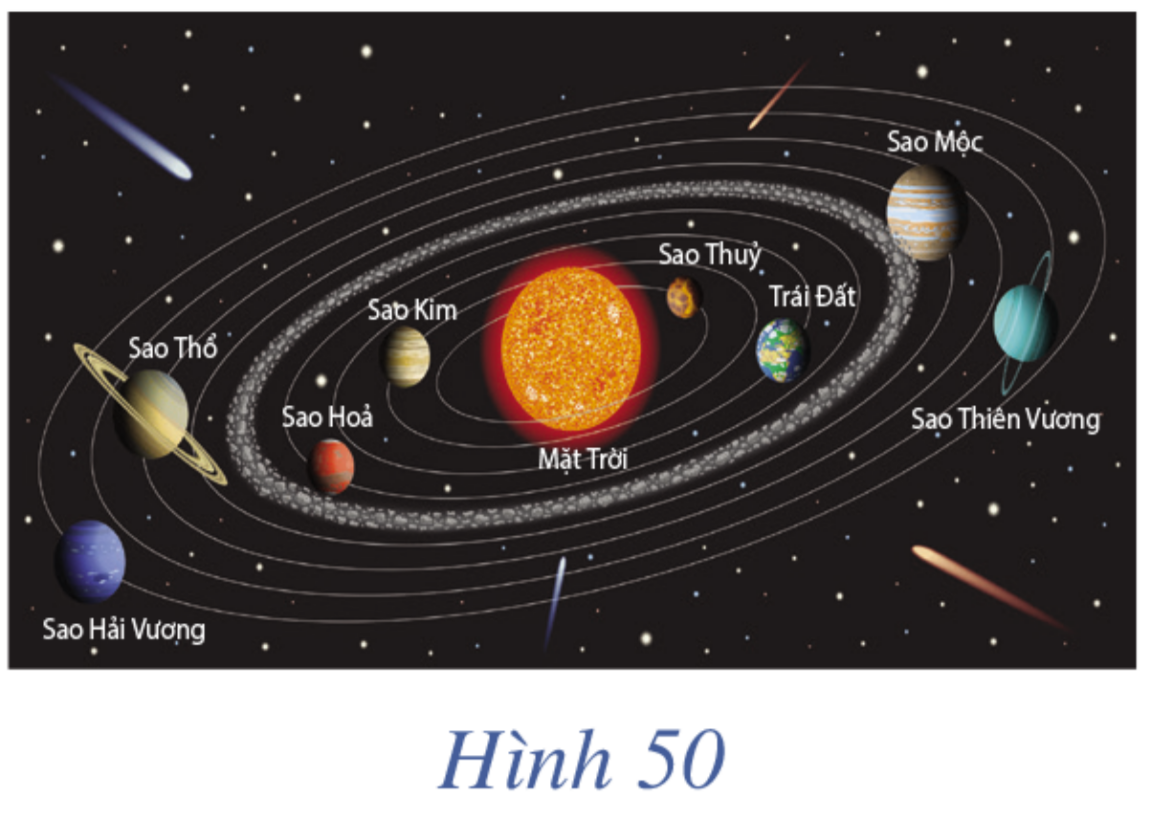 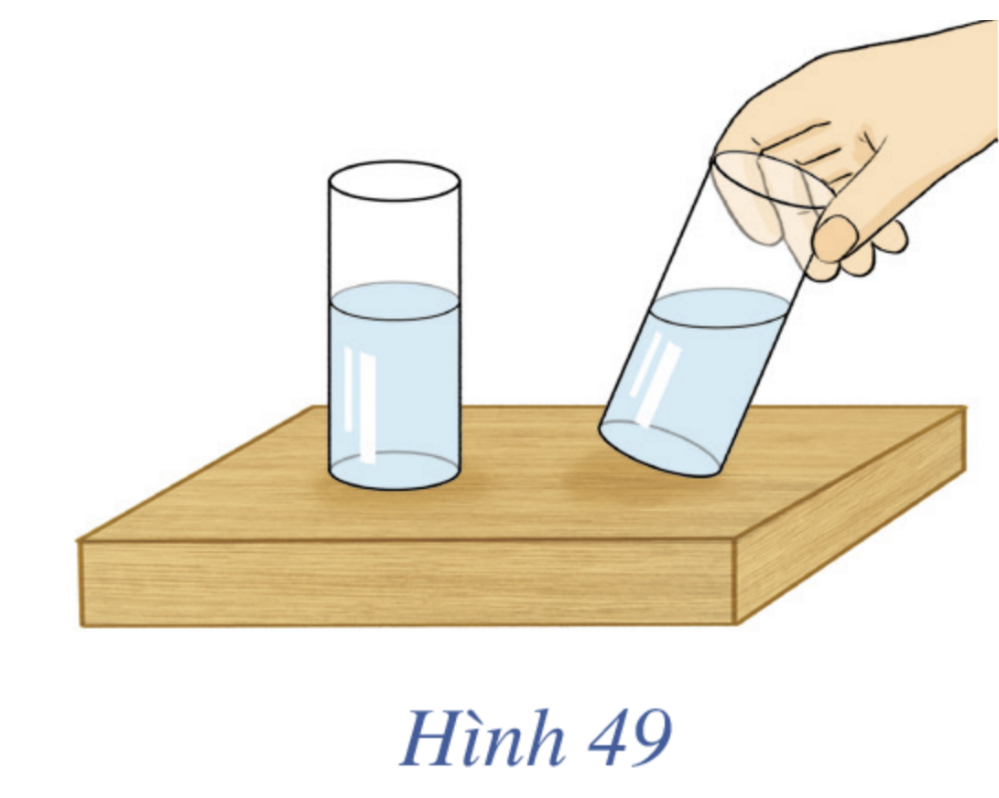 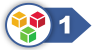 Đóng hai chiếc đinh cố định tại hai điểm F1, F2 trên mặt một bảng gỗ. Lấy một vòng dây kín không đàn hồi có độ dài lớn hơn 2F1F2. Quàng vòng dây đó qua hai chiếc đinh và kéo căng tại vị trí của đầu bút chì (Hình 51). Di chuyển đầu bút chì sao cho dây luôn căng, đầu bút chì vạch nên một đường mà ta gọi là đường elip. Gọi vị trí của đầu bút chì là điểm M.
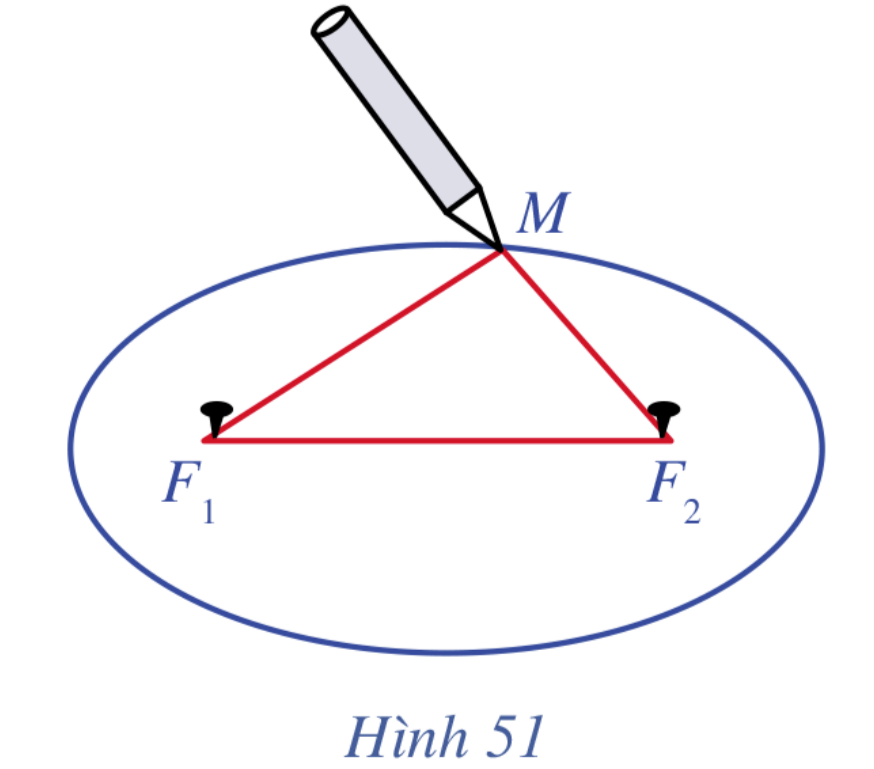 Khi M thay đổi, có nhận xét gì về tổng MF1 + MF2?
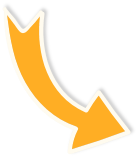 Giải
Ta thấy tổng MF1 + MF2 luôn bằng độ dài vòng dây kín, do đó khi M thay đổi, tổng MF1 + MF2 là một độ dài không đổi.
KẾT LUẬN
Cho hai điểm F1, F2 cố định có khoảng cách 
F1F2 = 2c (c > 0).
Đường elip (còn gọi là elip) là tập hợp các điểm M trong mặt phẳng sao cho MF1 + MF2 = 2a, trong đó a là số cho trước lớn hơn c.
Hai điểm F1 và F2 được gọi là hai tiêu điểm của elip.
2. Phương trình chính tắc của elip
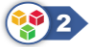 Trong mặt phẳng, xét đường elip (E) là tập hợp các điểm M sao cho MF1 + MF2 = 2a, ở đó F1F2 = 2c (với a > c > 0).
Ta chọn hệ trục tọa độ Oxy có gốc là trung điểm của F1F­2, trục Oy là đường trung trực của F1F2 và F2 nằm trên tia Ox (Hình 52). Khi đó, F1(– c; 0) và F2(c; 0) là hai tiêu điểm của elip (E). Chứng minh rằng:
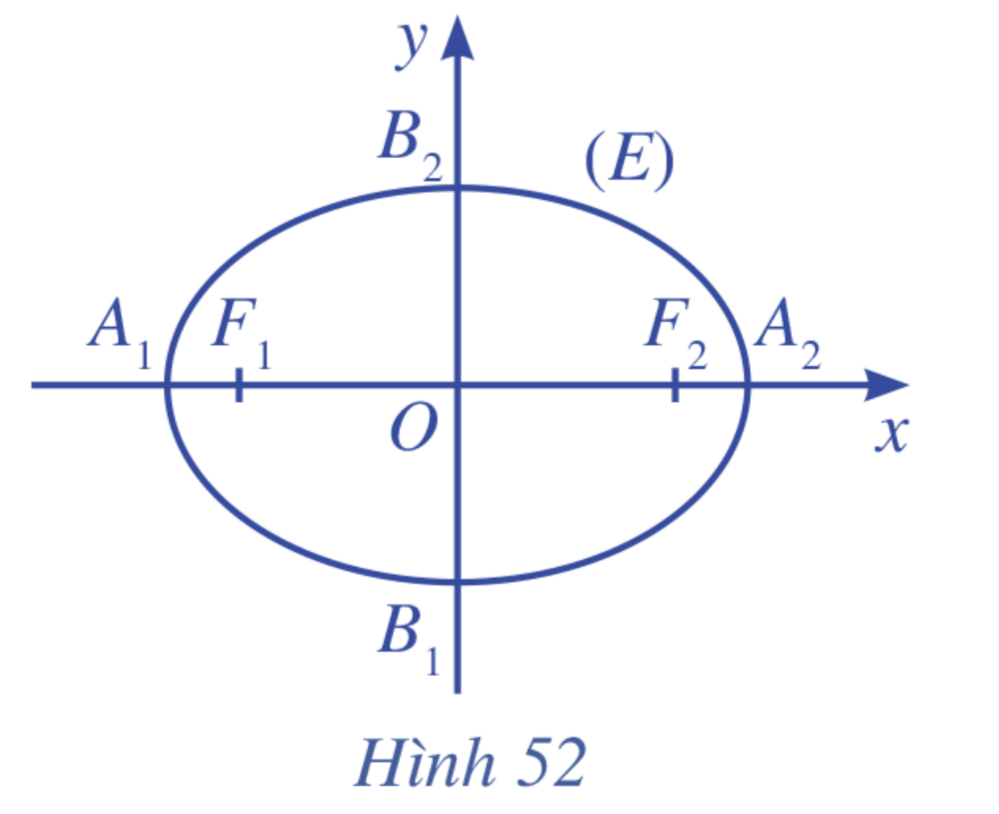 Giải
Do A1F1 = a – c và A1F2  = a + c nên A1F1 + A1F2 = 2a. 
Vậy A1(-a; 0) thuộc elip (E).
Mà A1 (-a; 0) thuộc trục Ox nên A1(-a; 0) là giao điểm của elip (E) với trục Ox. 
Tương tự, ta chứng minh được A2(a; 0) là giao điểm của elip (E) với trục Ox.
KẾT LUẬN
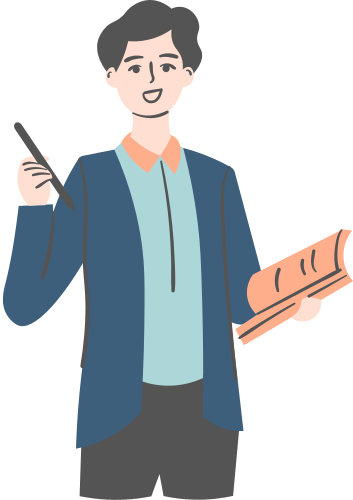 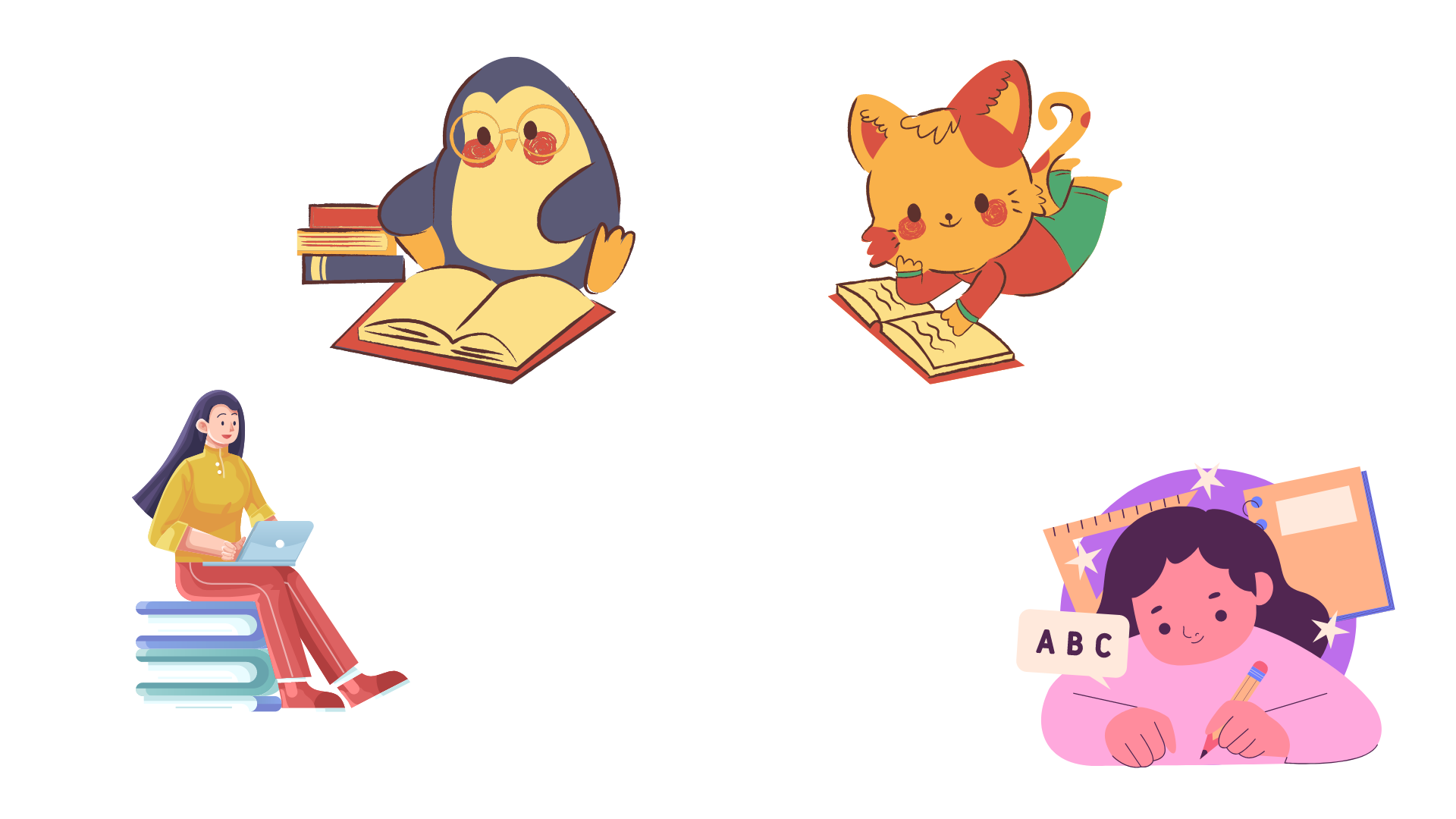 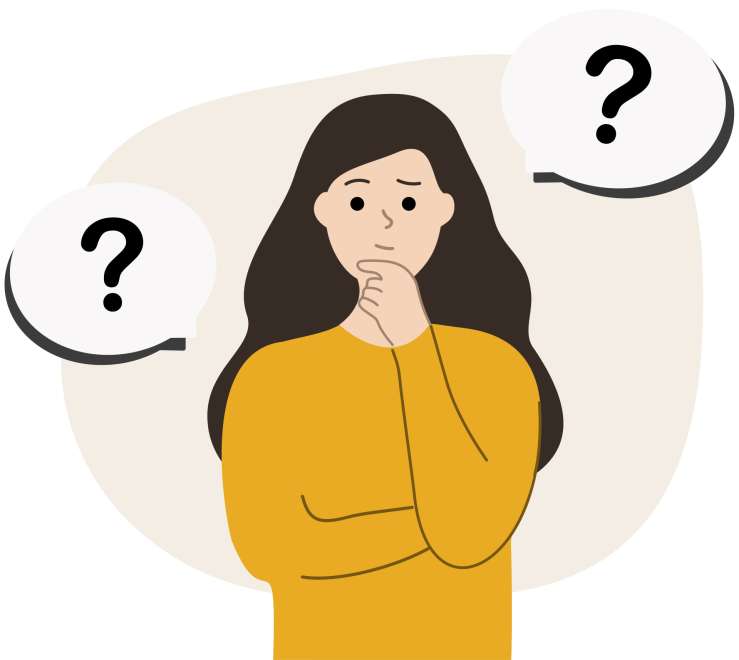 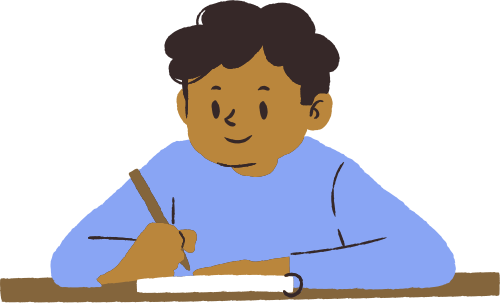 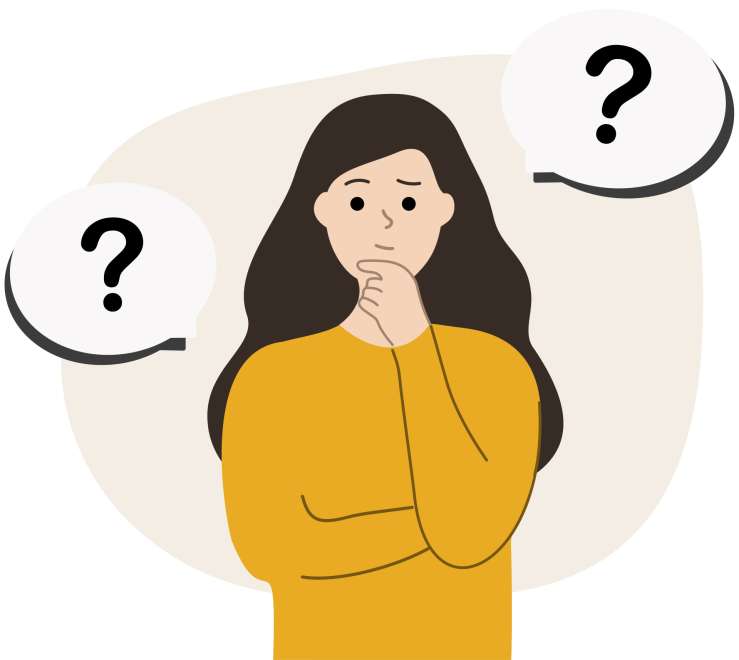 Luyện tập 1:
II. Đường hypebol
1. Định nghĩa đường hypebol
Một số hình ảnh đường hypebol trong thực tế
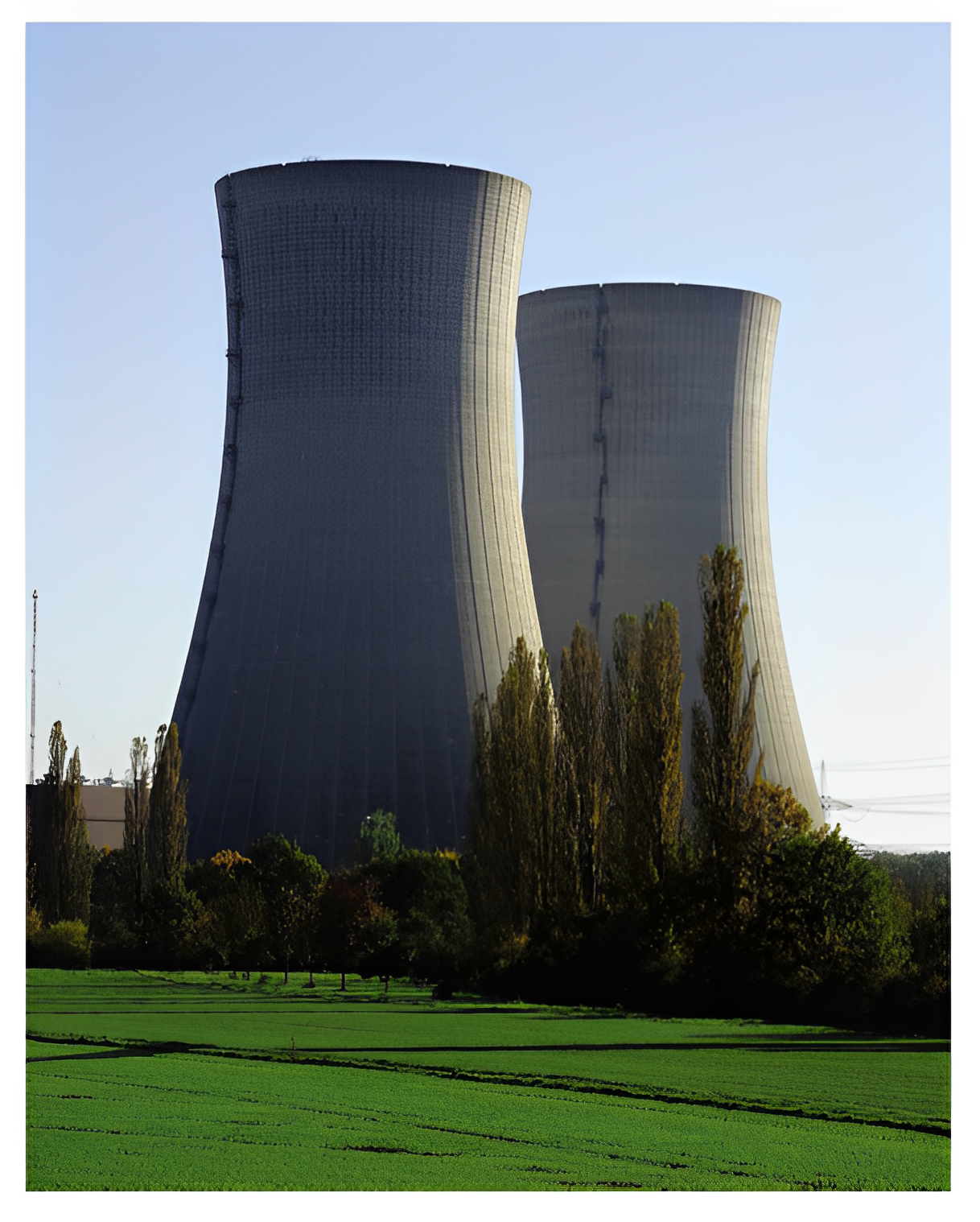 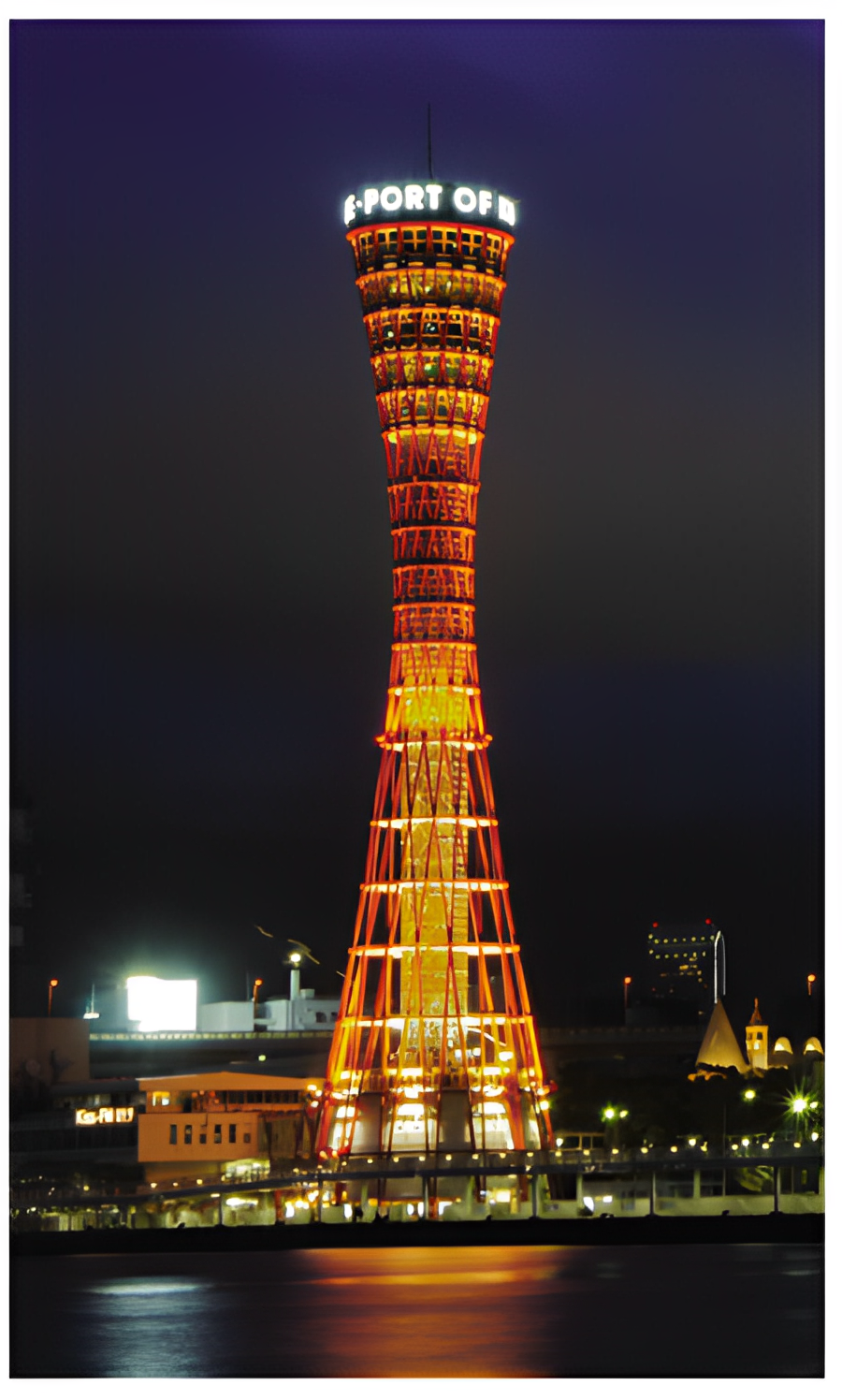 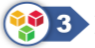 Đóng hai chiếc đinh cố định tại hai điểm F1, F2 trên mặt một bảng gỗ. Lấy một thước thẳng có mép AB và một sợi dây không đàn hồi có chiều dài l thỏa mãn AB – F1F2 < l < AB. Đính một đầu dây vào điểm A và đầu dây kia vào F2. Đặt thước sao cho điểm B trùng với F1 và lấy đầu bút chì (kí hiệu là M) tì sát sợi dây vào thước thẳng sao cho sợi dây luôn bị căng. Sợi dây khi đó là đường gấp khúc AMF2.
Cho thước quay quanh điểm B (trùng F1), tức là điểm A chuyển động trên đường tròn tâm B có bán kính bằng độ dài đoạn thẳng AB, mép thước luôn áp sát mặt gỗ (Hình 53). Khi đó, đầu bút chì M sẽ vạch nên một đường mà ta gọi là đường hypebol.
Khi M thay đổi, có nhận xét gì về hiệu MF1 – MF2?
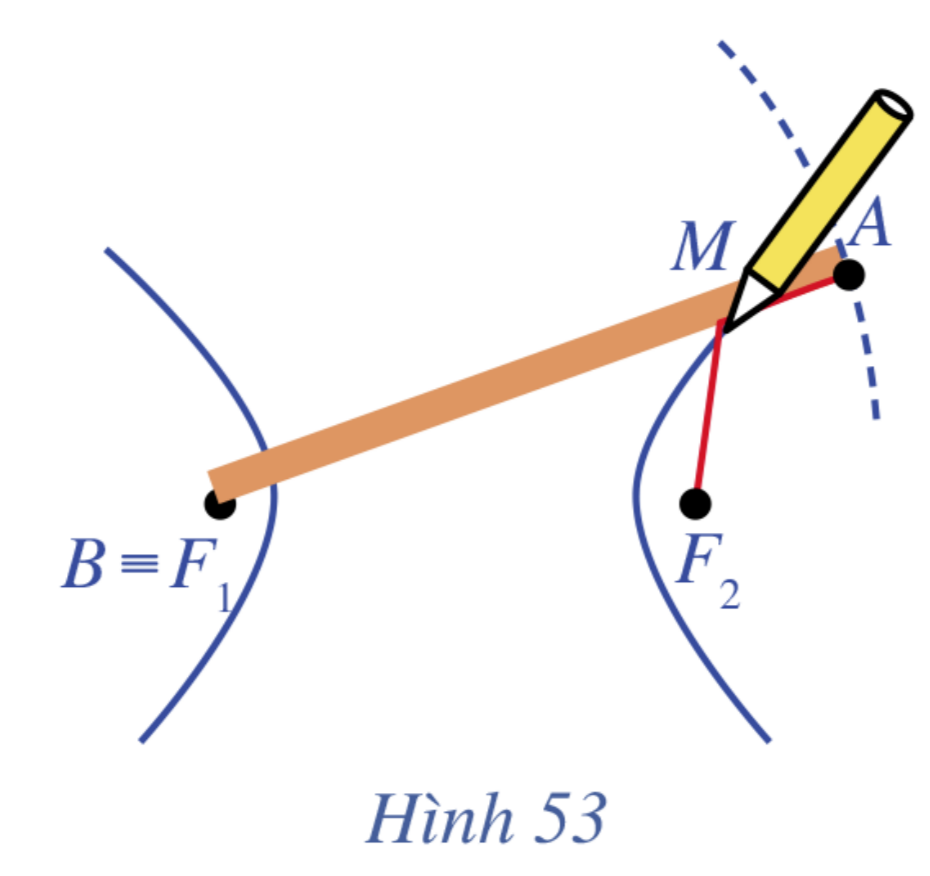 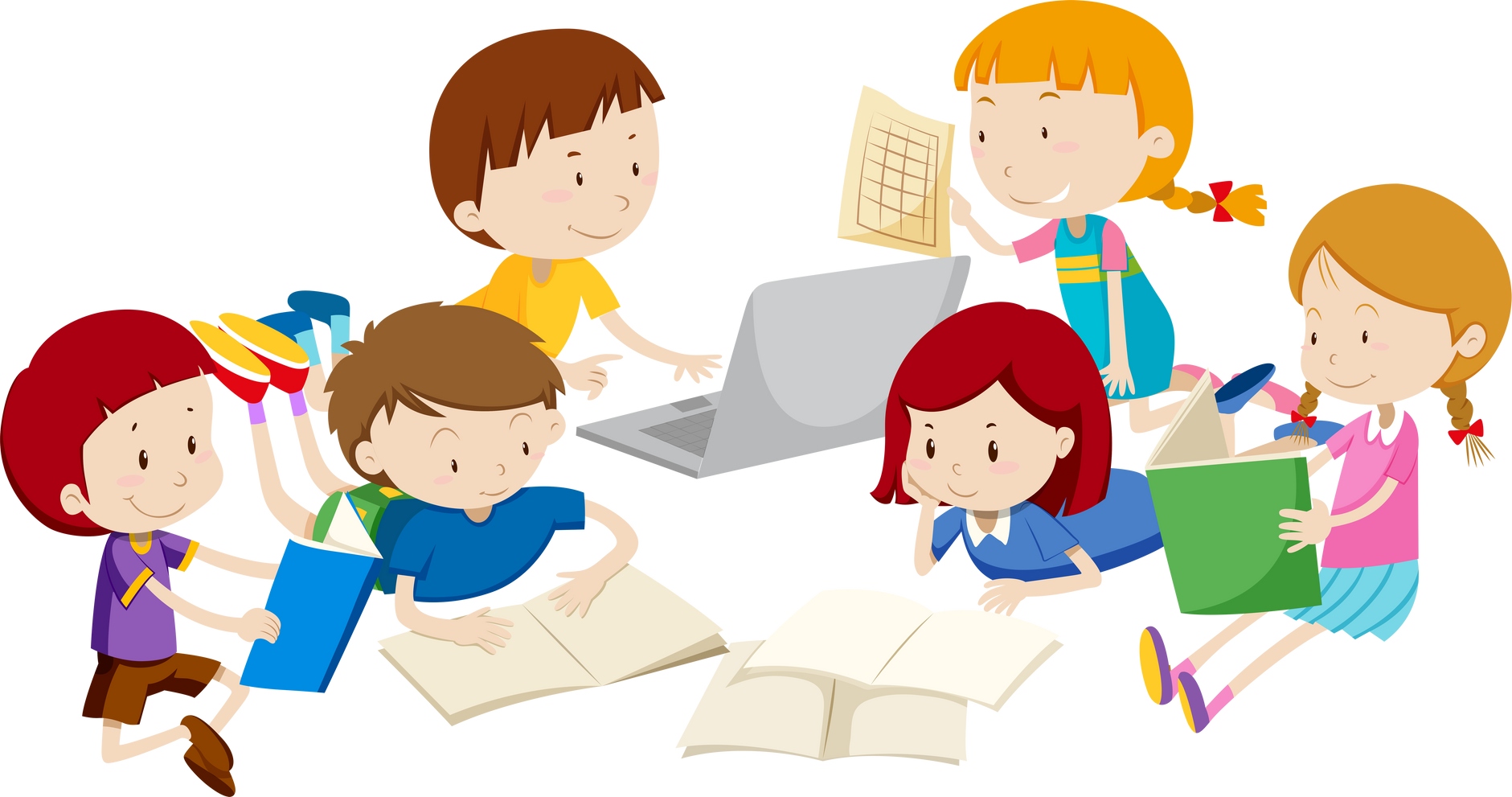 KẾT LUẬN
2. Phương trình chính tắc của đường hypebol
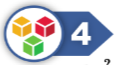 Để lập phương trình của đường hypebol trong mặt phẳng, trước tiên ta sẽ chọn hệ trục tọa độ Oxy thuận tiện nhất.
Tương tự elip, ta chọn trục Ox là đường thẳng F1F2, trục Oy là đường trung trực của đoạn thẳng F1F2 = 2c (c > 0), gốc tọa độ O là trung điểm của đoạn thẳng F1F2 (Hình 54).
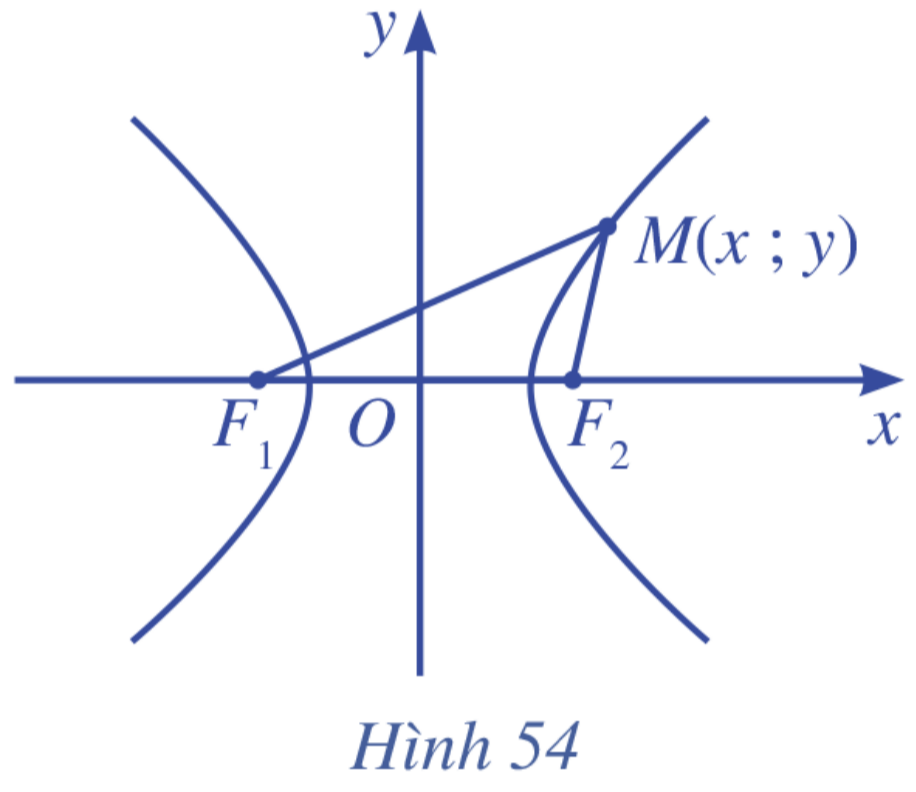 a) Tìm tọa độ của hai tiêu điểm F1, F2.
b) Nêu dự đoán thích hợp cho       trong bảng sau:
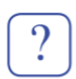 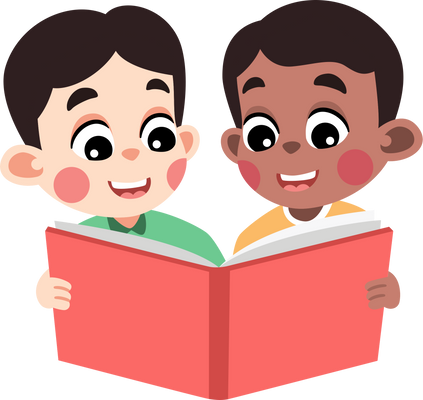 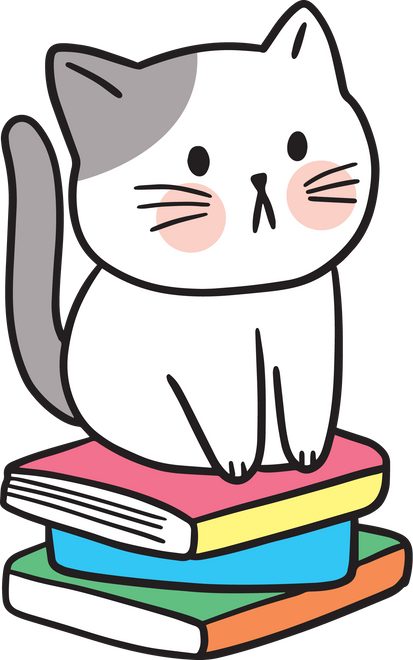 KẾT LUẬN
Luyện tập 2:
Viết phương trình hypebol sau đây dưới dạng chính tắc: 4x2 – 9y2 = 1.
III. Đường parabol
Một số hình ảnh đường parabol trong thực tế
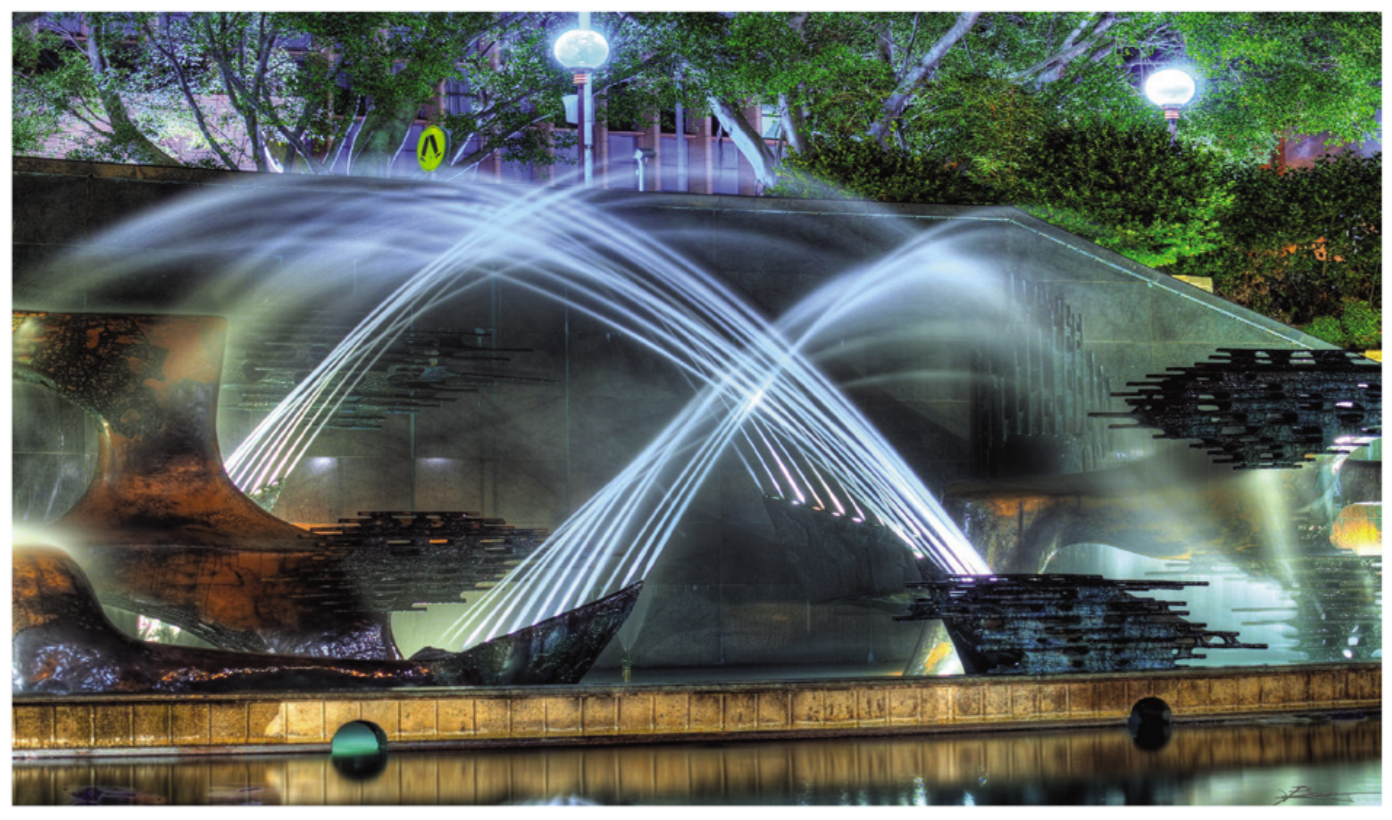 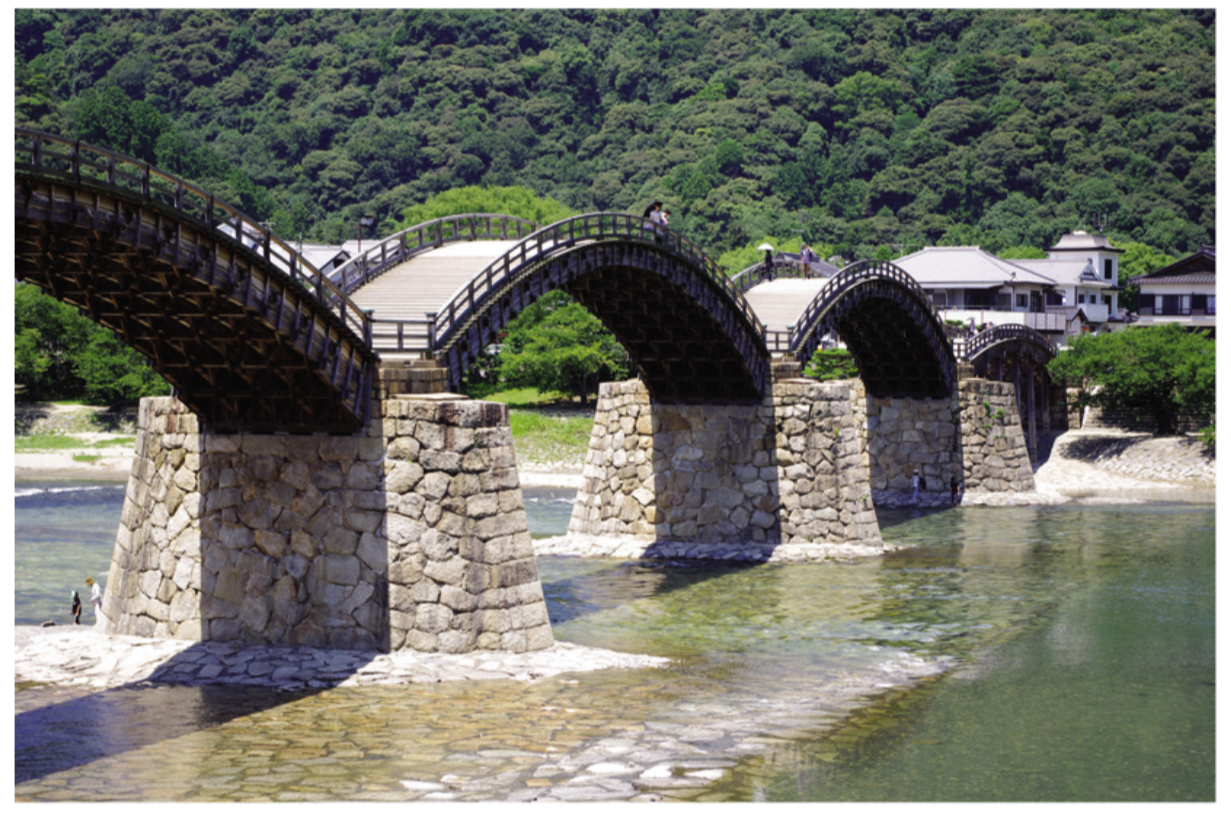 1. Định nghĩa đường parabol
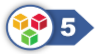 Lấy đường thẳng ∆ và một điểm F không thuộc ∆. Lấy một ê ke ABC (vuông ở A) và một đoạn dây không đàn hồi, có độ dài bằng AB. Đính một đầu dây vào điểm F, đầu kia vào đỉnh B của ê ke. Đặt ê ke sao cho cạnh AC nằm trên ∆, lấy đầu bút chì (kí hiệu là điểm M) ép sát sợi dây vào cạnh AB và giữ căng sợi dây. Lúc này, sợi dây chính là đường gấp khúc BMF.
Cho cạnh AC của ê ke trượt trên ∆ (Hình 55). Khi đó, đầu bút chì M sẽ vạch nên một đường mà ta gọi là đường parabol.
Khi M thay đổi, có nhận xét gì về khoảng cách từ M đến F và khoảng cách từ M đến đường thẳng ∆?
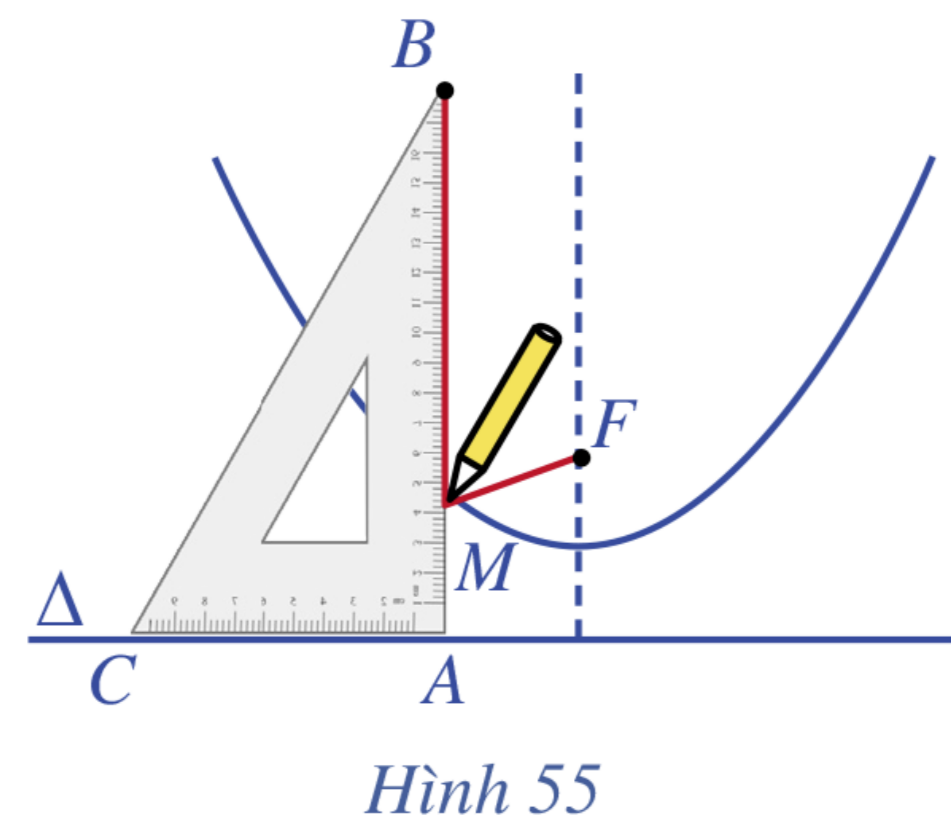 Giải
Khi M thay đổi, ta có: 
MA + MB = MF + MB (= AB). 
Do đó MA = MF.
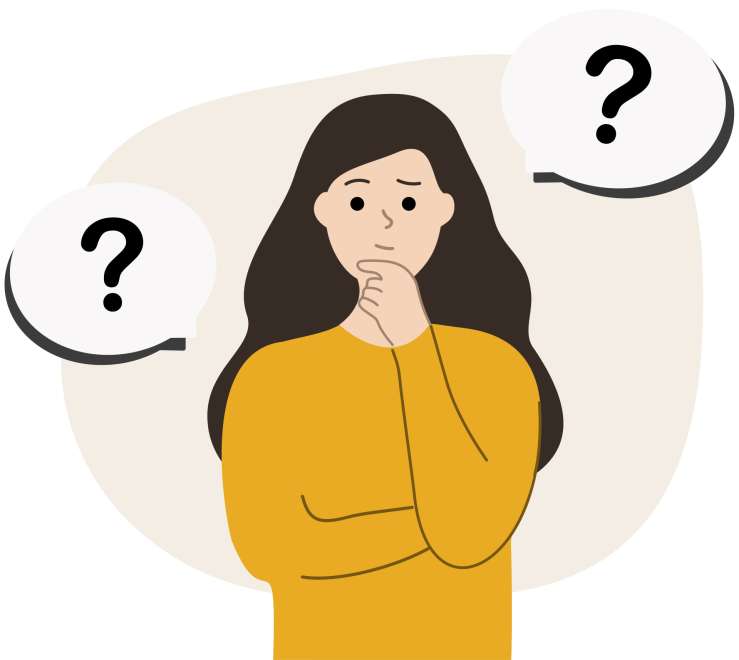 KẾT LUẬN
2. Phương trình chính tắc của parabol.
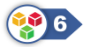 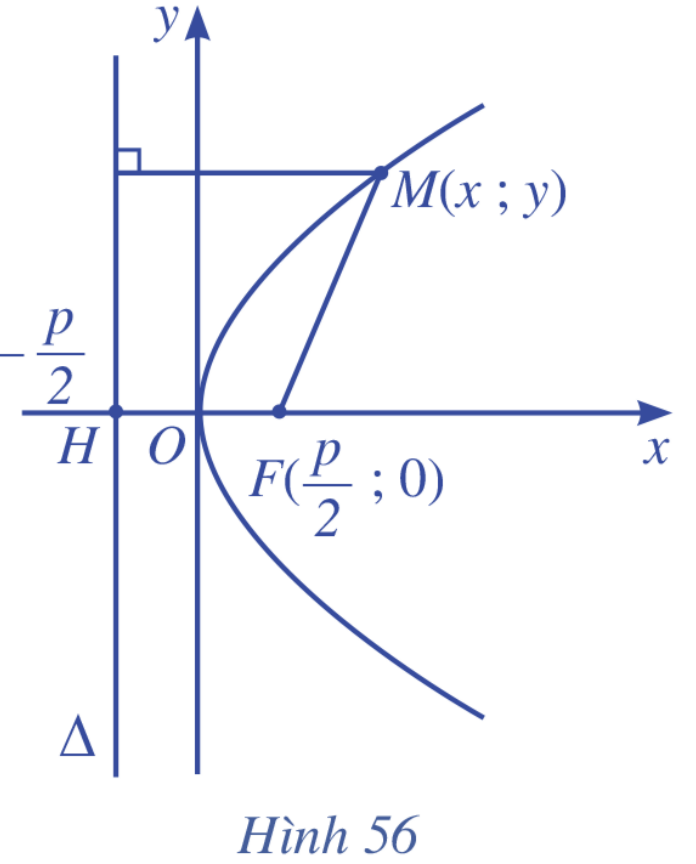 Cho parabol (P) với tiêu điểm F và đường chuẩn ∆. 
Kẻ FH vuông góc với ∆ (H ∈ ∆). Đặt FH = p > 0. Ta chọn hệ trục tọa độ Oxy sao cho O là trung điểm đoạn thẳng FH và F nằm trên tia Ox (Hình 56).
KẾT LUẬN
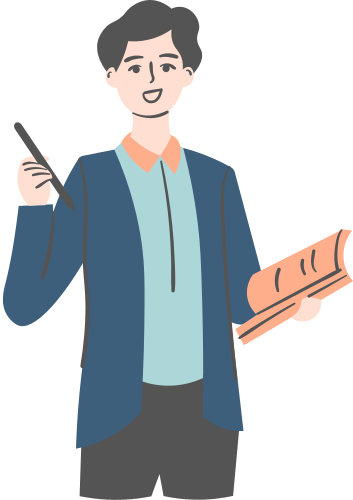 Ví dụ 6 (SGK – tr 100)
Viết phương trình chính tắc của parabol (P) biết:
a) (P) có tiêu điểm là F(5; 0).
b) (P) đi qua điểm M(2; 1)
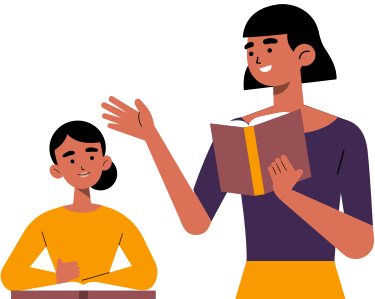 Luyện tập 3:
IV. Một số ứng dụng thực tiễn của ba đường conic
1. Mô hình hạt nhân nguyên tử: Các electron bay quanh hạt nhân trên các quỹ đạo hình elip như các hành tinh bay quanh Mặt Trời.
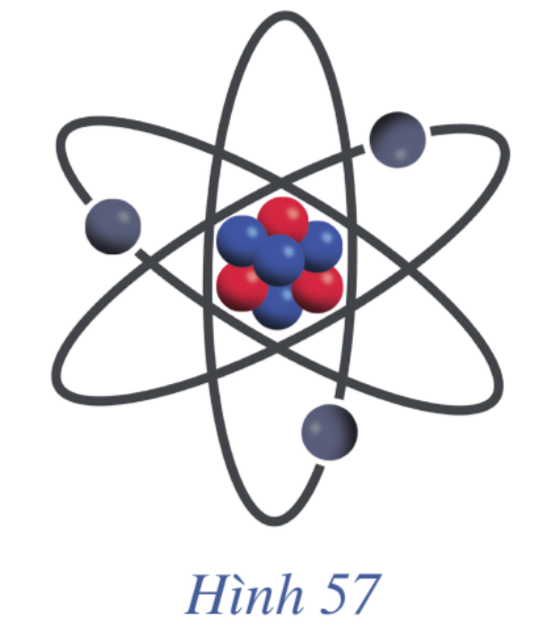 2. Hiện tượng giao thoa của hai sóng: Các gợn sóng có hình các đường hypebol gọi là các vân giao thoa.
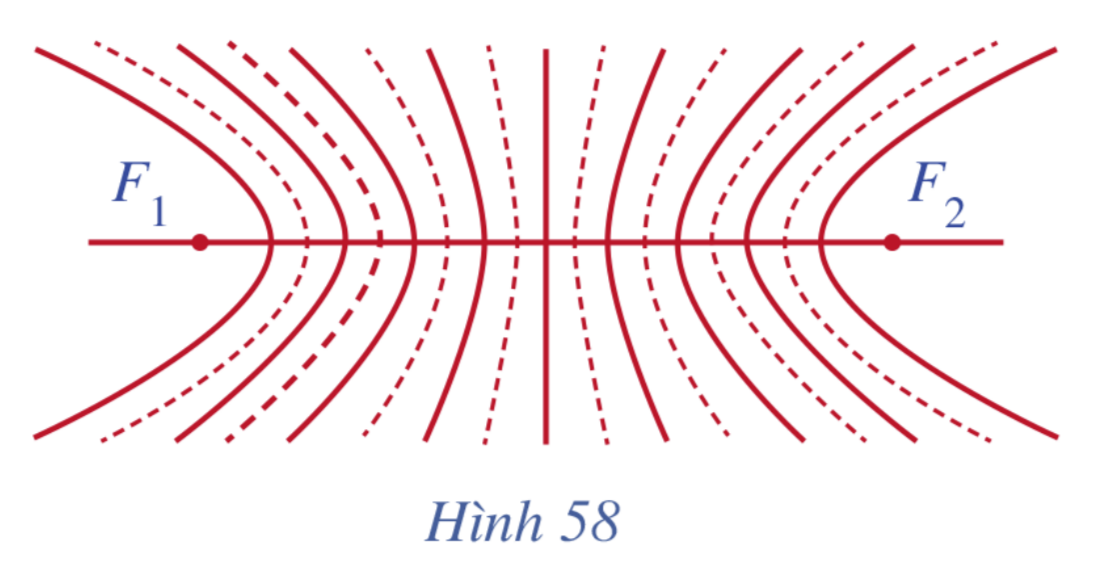 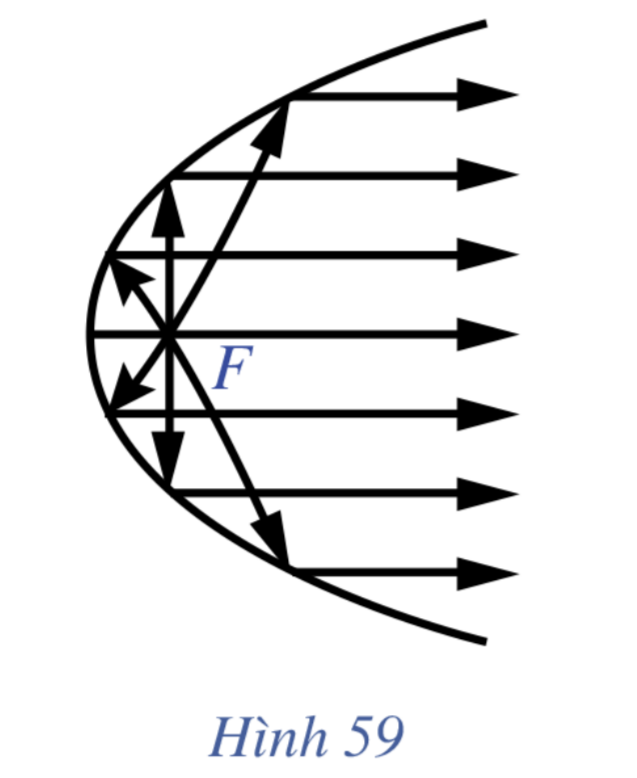 3. Gương parabol: tia sáng phát ra từ tiêu điểm (tia tới) chiếu đến một điểm của parabol sẽ bị hắt lại (tia phản xạ) theo một tia song song (hoặc trùng) với trục của parabol.
Đèn pha: Bề mặt của đèn pha là một mặt tròn xoay sinh bởi một cung parabol quay quanh trục của nó, bóng đèn được đặt ở vị trí tiêu điểm của parabol đó.
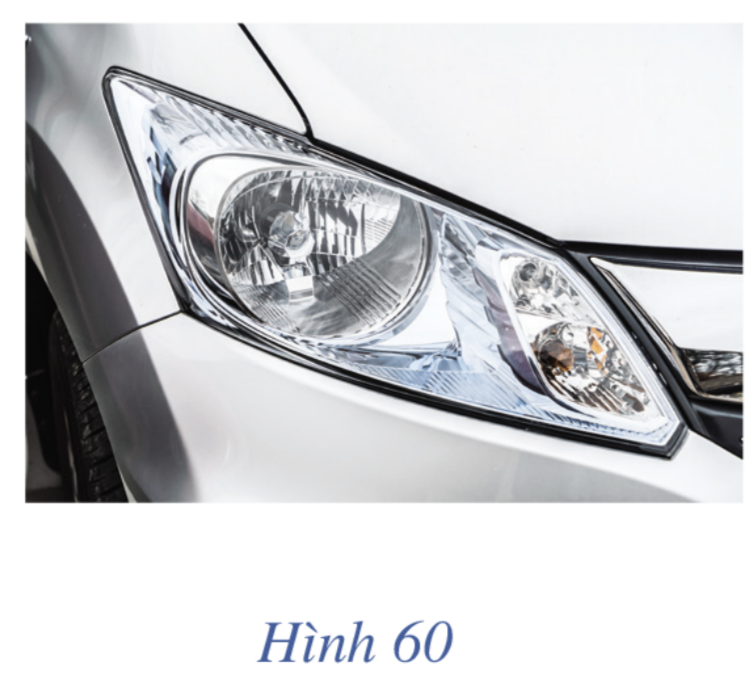 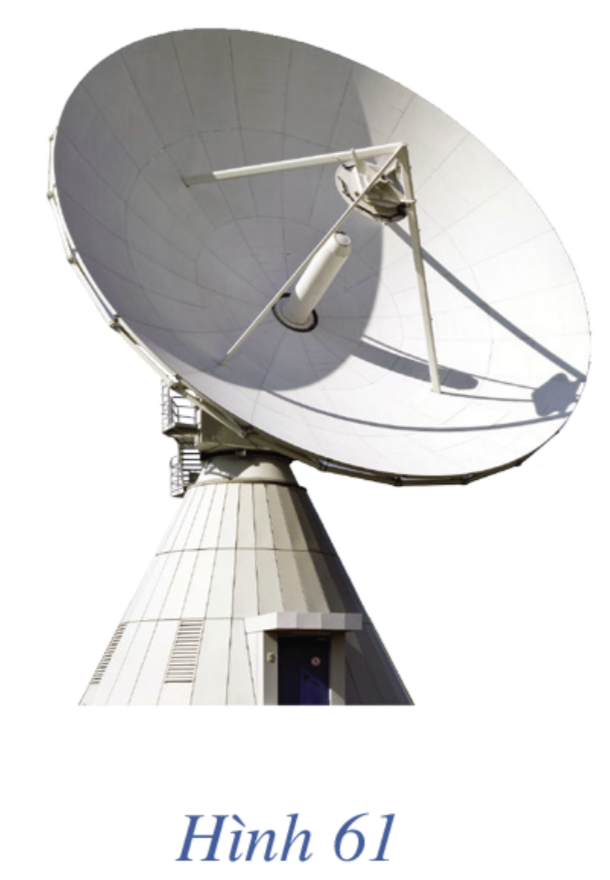 Chảo vệ tinh: Điểm thu phát tín hiệu của máy được đặt ở vị trí tiêu điểm của parabol.
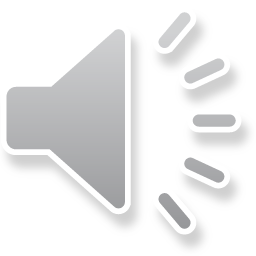 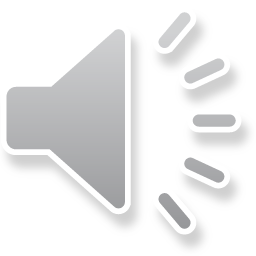 TRÒ CHƠI TRẮC NGHIỆM
A
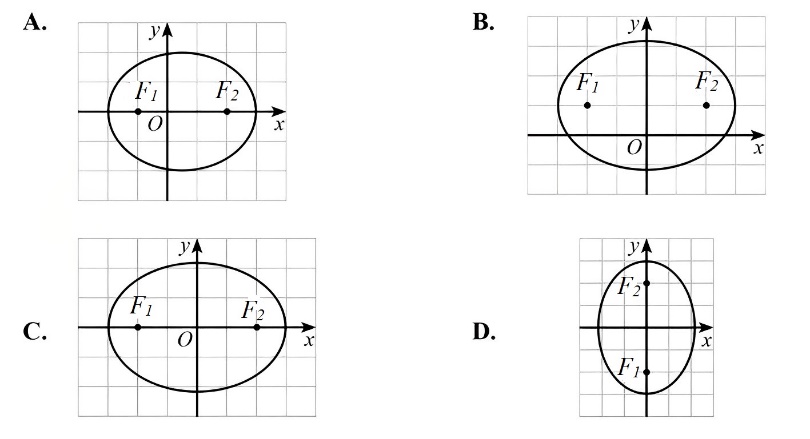 C
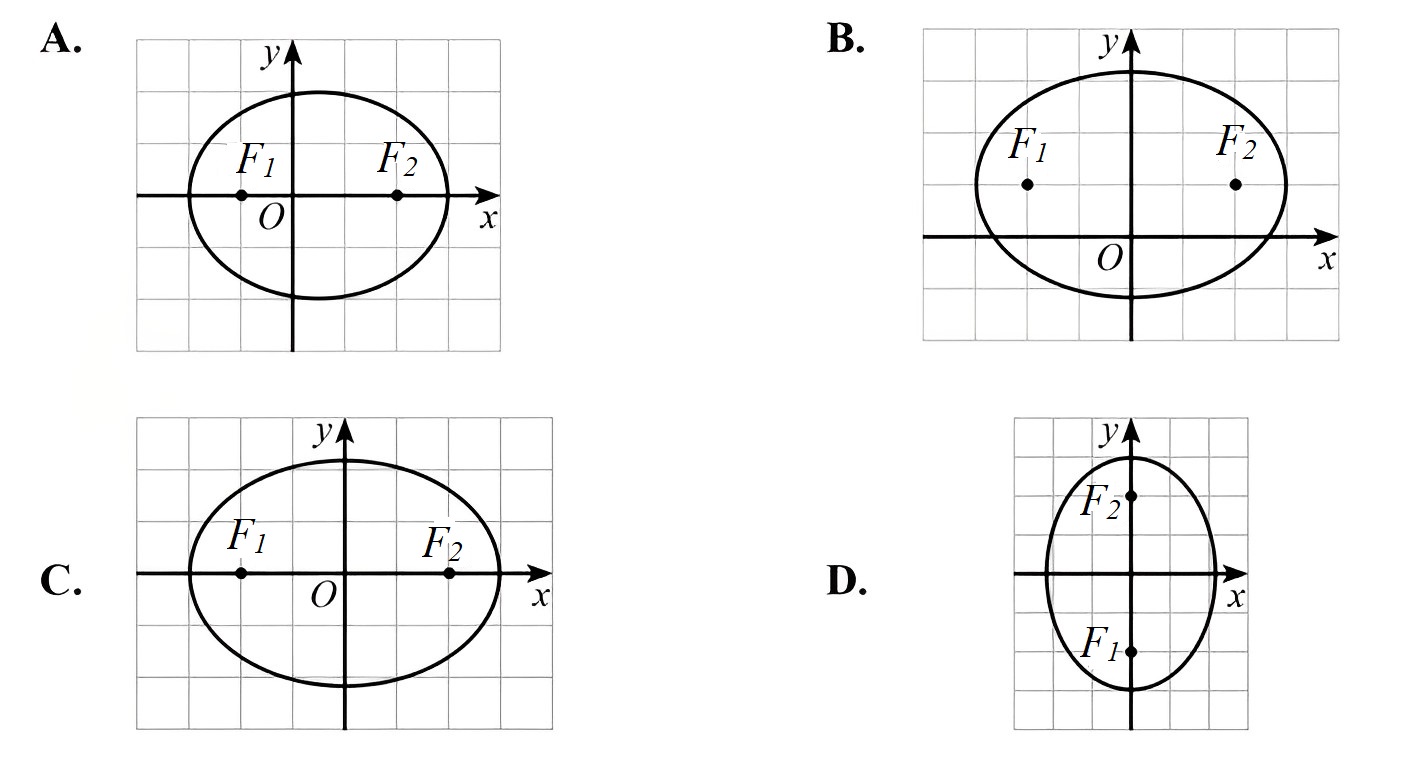 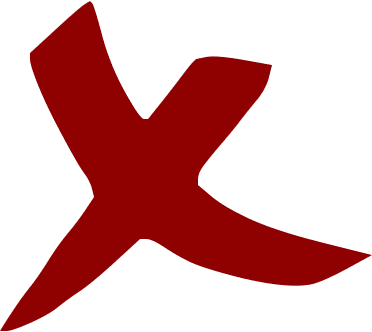 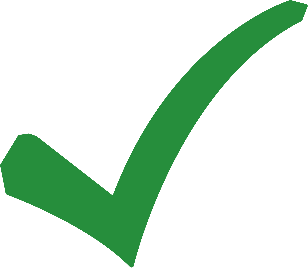 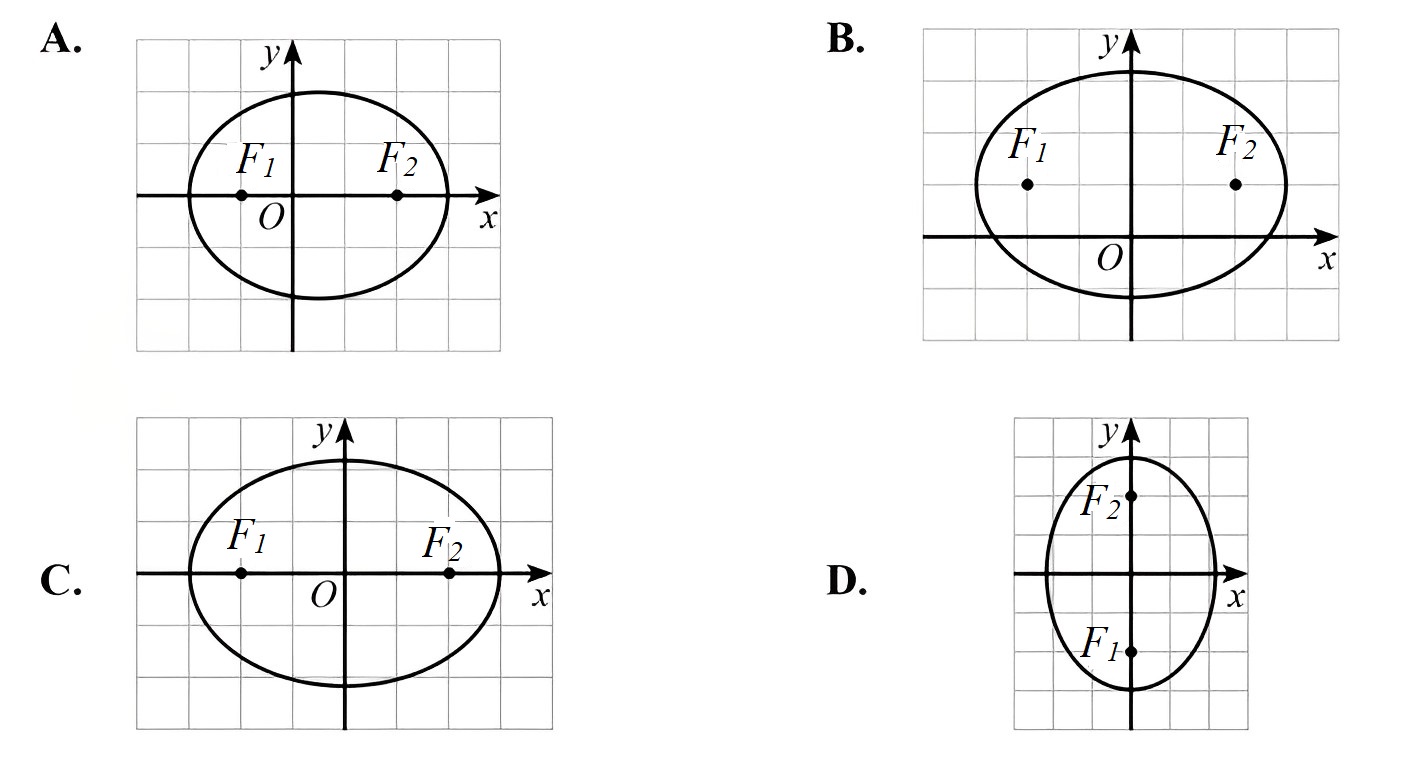 B
D
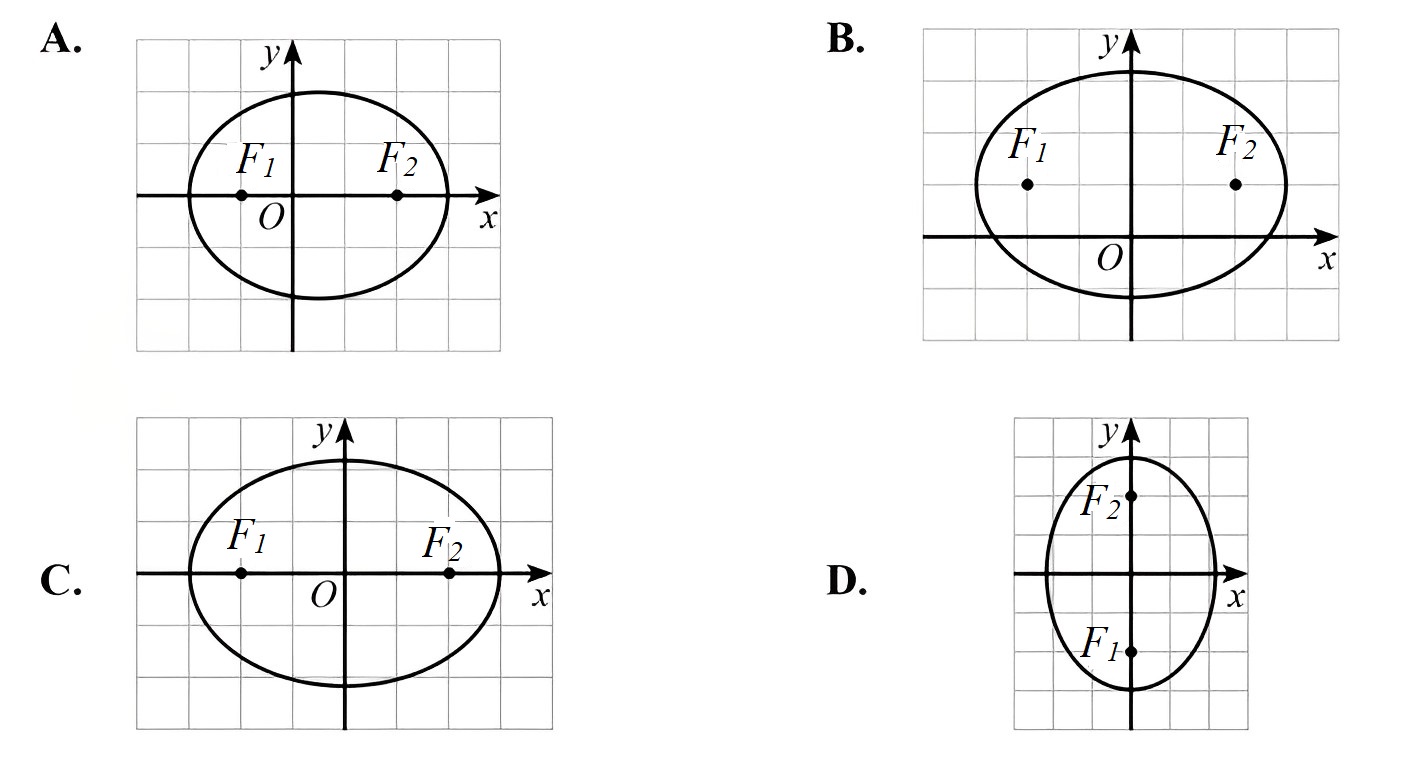 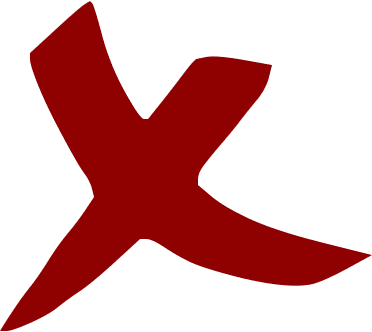 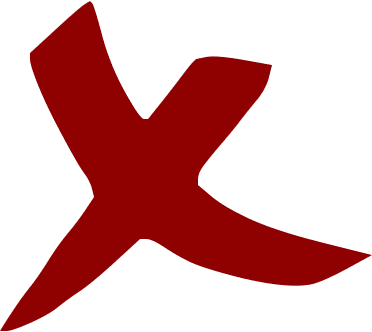 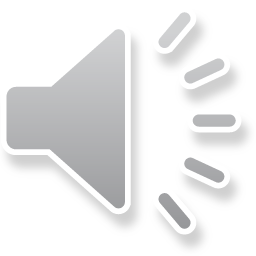 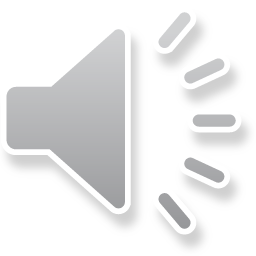 Câu 2. Phương trình nào sau đây là phương trình chính tắc của elip?
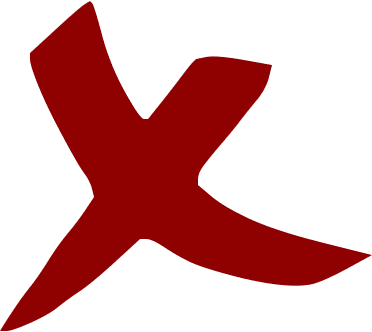 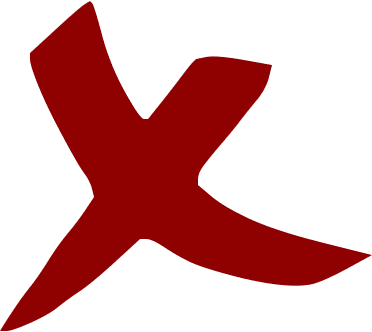 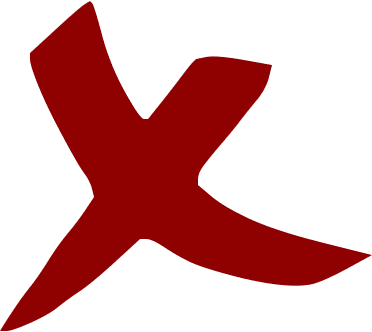 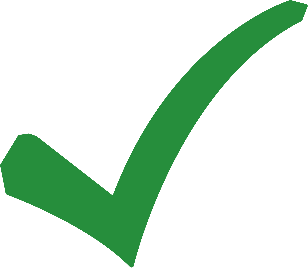 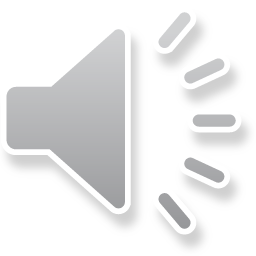 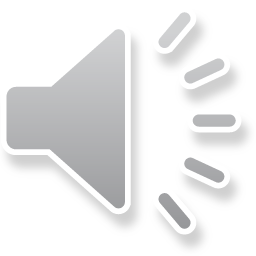 Câu 3. Phương trình nào sau đây là phương trình chính tắc của hypebol?
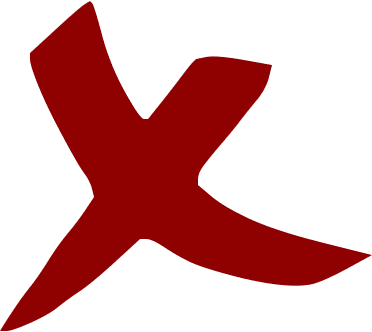 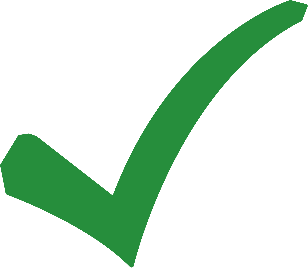 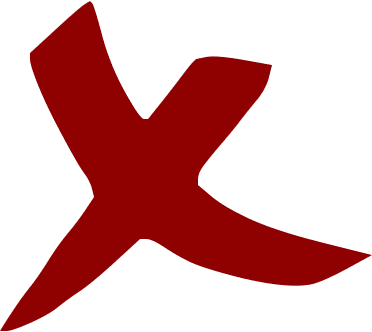 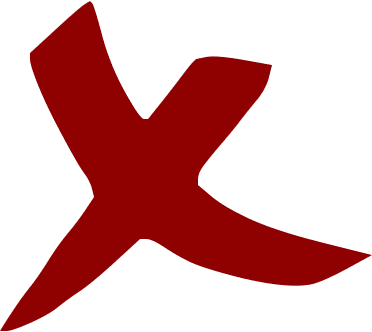 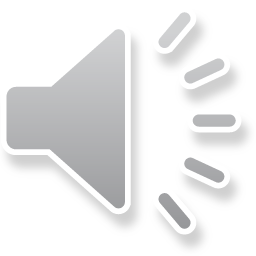 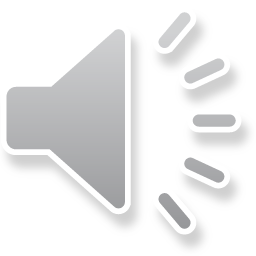 Câu 4. Phương trình nào sau đây là phương trình chính tắc của parabol?
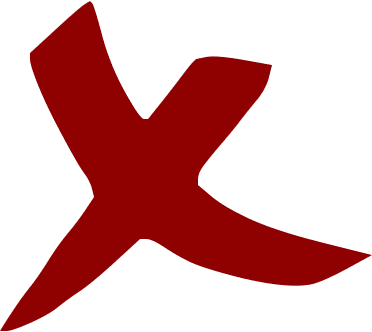 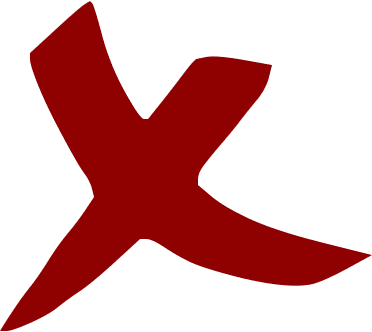 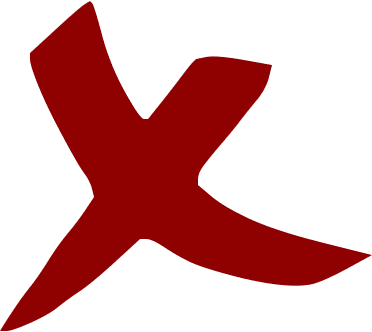 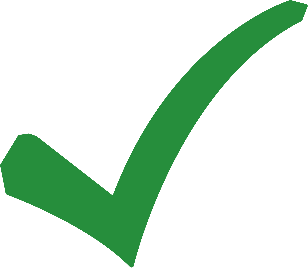 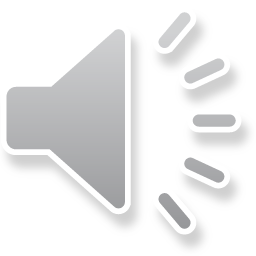 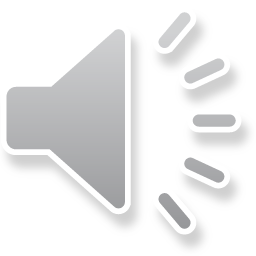 A. (6; 0)
C. (5; 0)
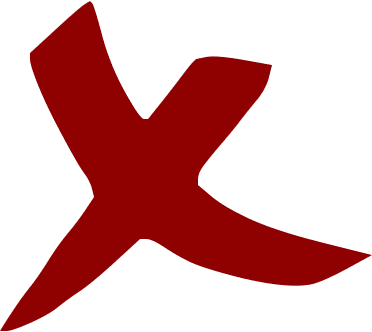 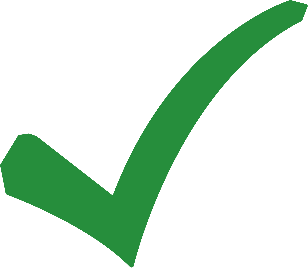 B. (4; 0)
D. (-5; 0)
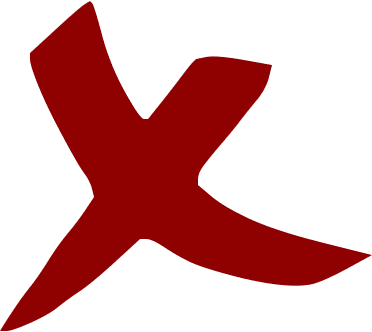 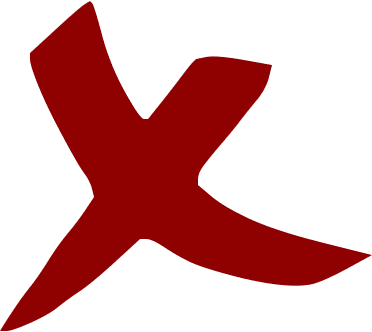 LUYỆN TẬP
1. (SGK – tr.102)
Phương trình nào sau đây là phương trình chính tắc của elip?
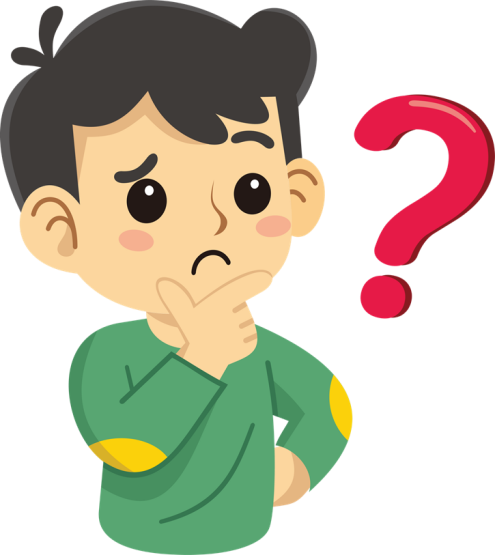 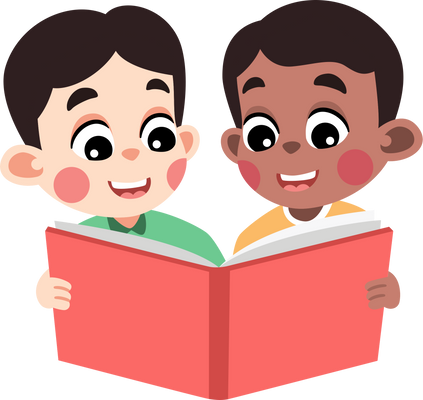 Thảo luận nhóm đôi
4. (SGK – tr.102)	
Ta biết rằng Mặt Trăng chuyển động quanh Trái Đất theo quỹ đạo là một elip mà Trái Đất là một tiêu điểm. Elip đó có A­1A2 = 768 800 km và B1B­2 = 767 619 km (Nguồn: Ron Larson (2014), Precalculus Real Mathematics, Real People, Cengage) (Hình 62). Viết phương trình chính tắc của elip đó.
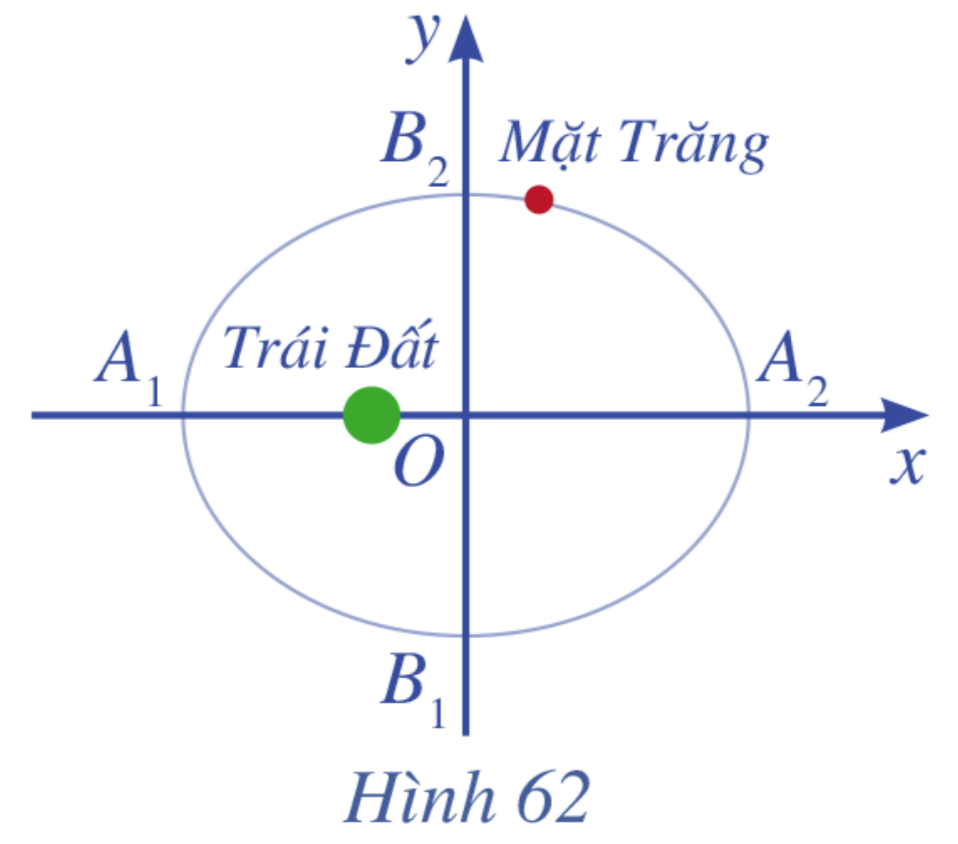 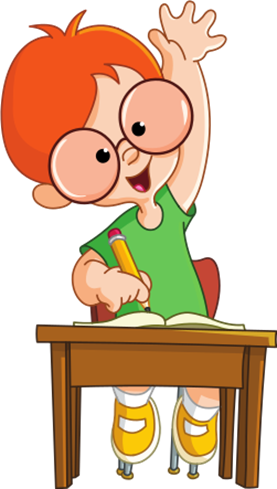 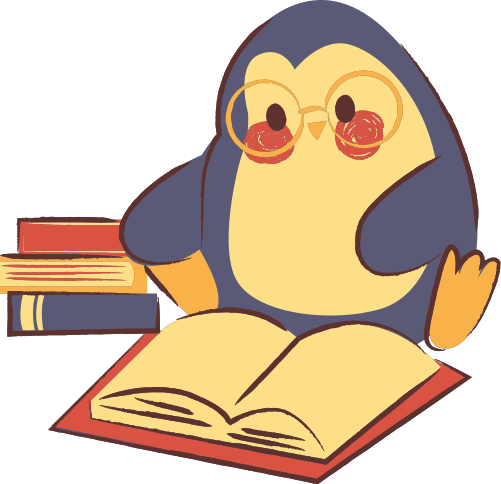 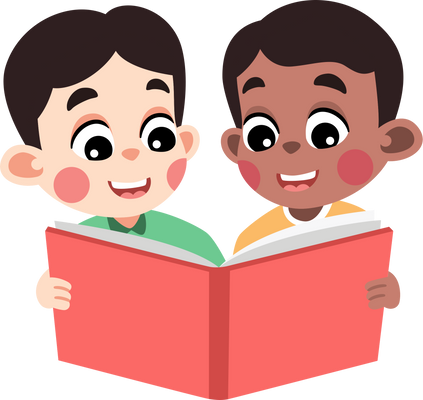 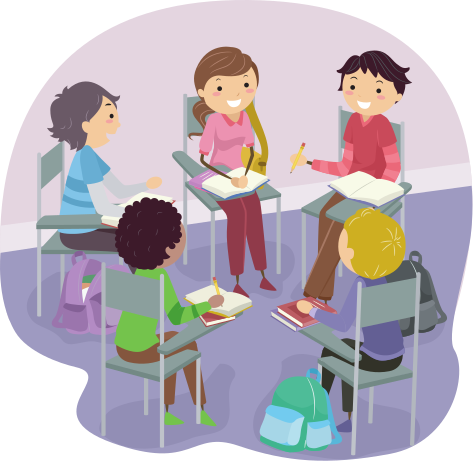 VẬN DỤNG
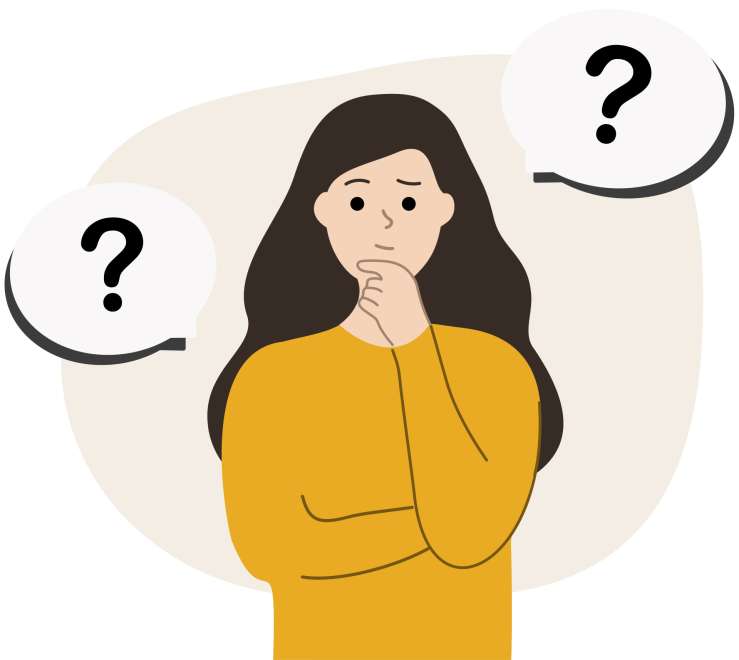 10. (SGK – tr.102)
Viết phương trình chính tắc của đường parabol, biết tiêu điểm là F(6; 0).
11. (SGK – tr.102)
Một chiếc đèn có mặt cắt ngang là hình parabol (Hình 63). Hình parabol có chiều rộng giữa hai mép vành là AB = 40 cm và chiều sâu h = 30 cm (h bằng khoảng cách từ O đến AB). Bóng đèn nằm ở tiêu điểm S. Viết phương trình chính tắc của parabol đó.
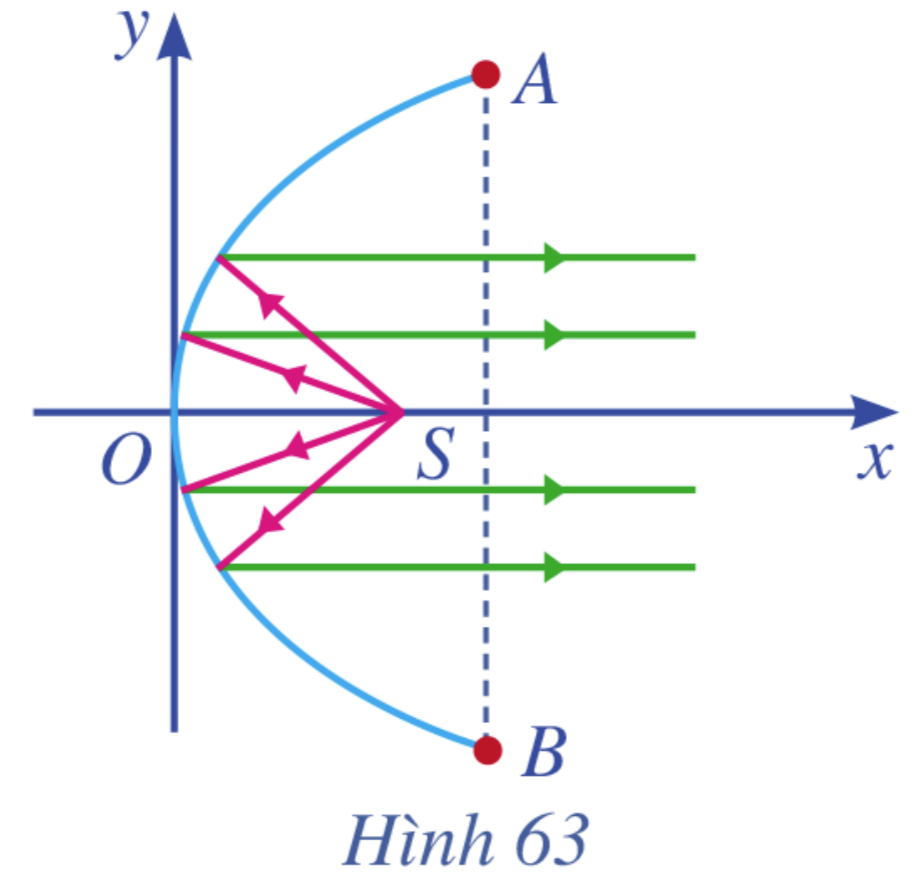 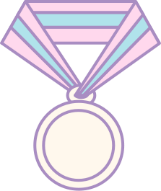 HƯỚNG DẪN VỀ NHÀ
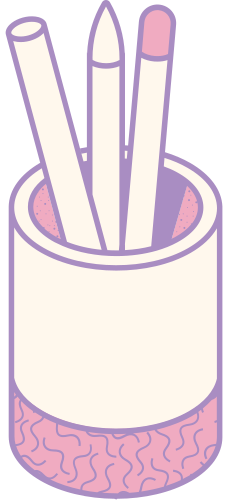 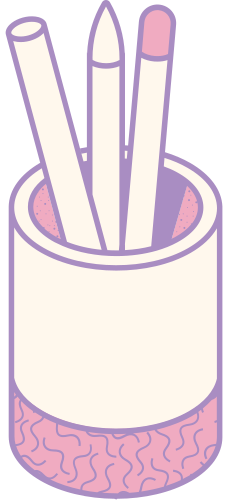 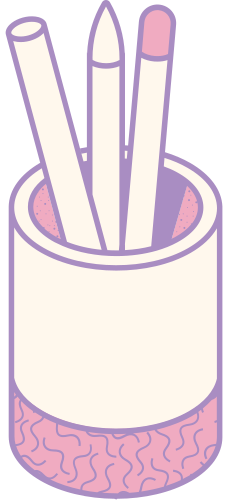 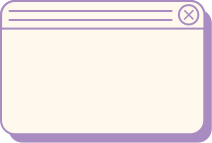 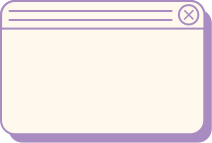 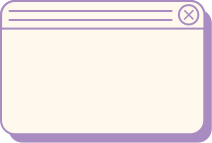 Ôn lại kiến thức 
đã học trong bài
Hoàn thành bài tập trong SBT
Đọc và xem 
trước bài mới
CẢM ƠN CÁC EM CHÚ Ý LẮNG NGHE, HẸN GẶP LẠI!